Analysis of rotational vibration of muon production target 
at J-PARC MLF
P15
H. Sunagawa1, S. Matoba1, N. Kawamura1
1 - High Energy Accelerator Research Organization, Institute of Material Structure Science
 (KEK IMSS)
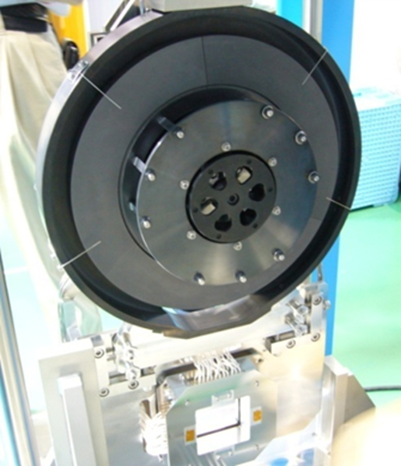 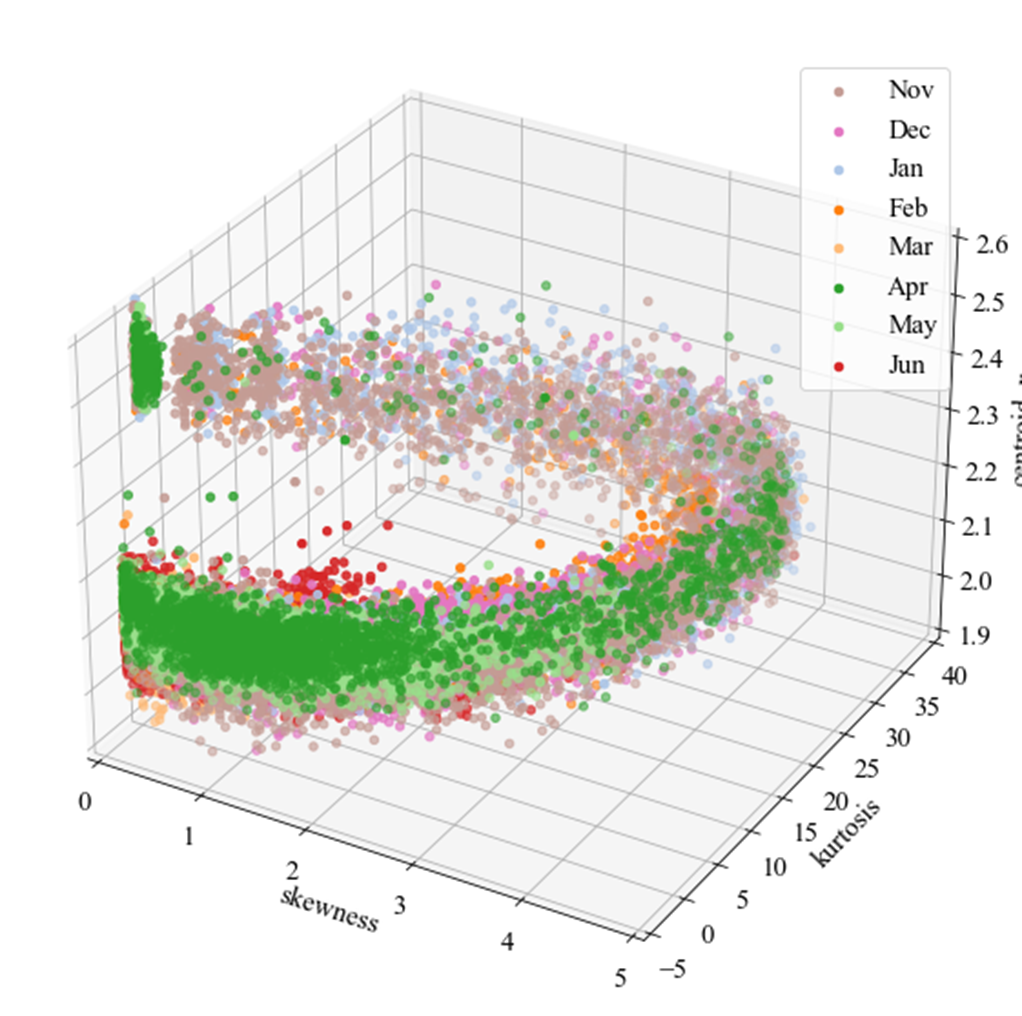 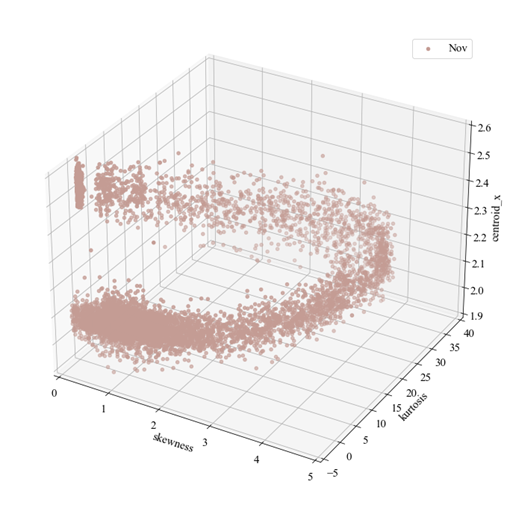 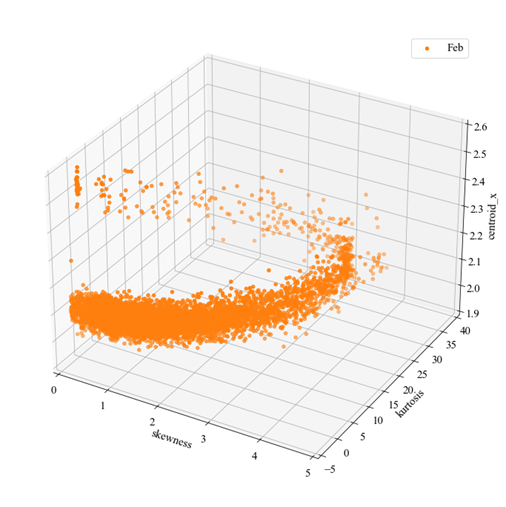 The rotational muon 
production target
3 month later
Rotating
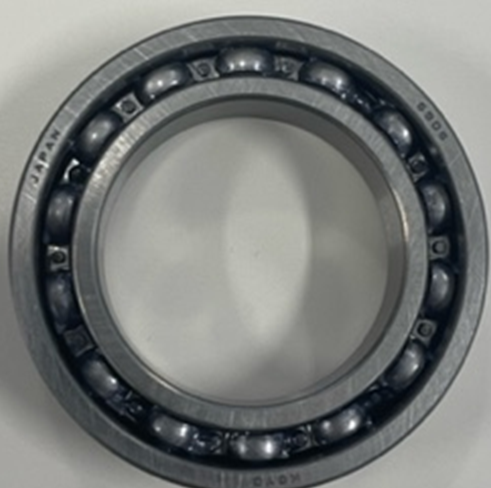 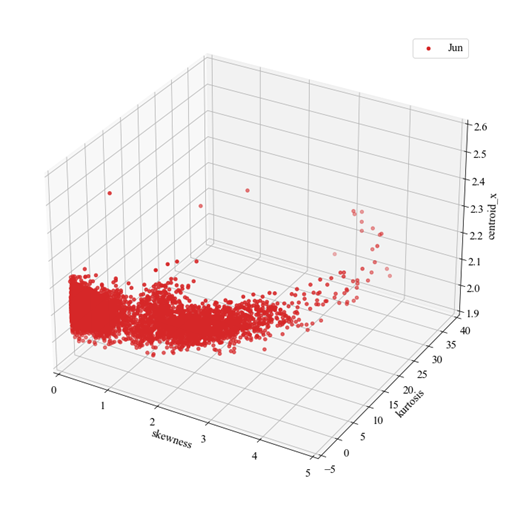 Vibration
Vibration Pattern of Bearing
6 month later
X-axis : Skewness
Y-axis : Kurtosis
Z-axis : Centroid_x
This shift means that vibration of bearing is increasing over time.
Bearing wear out